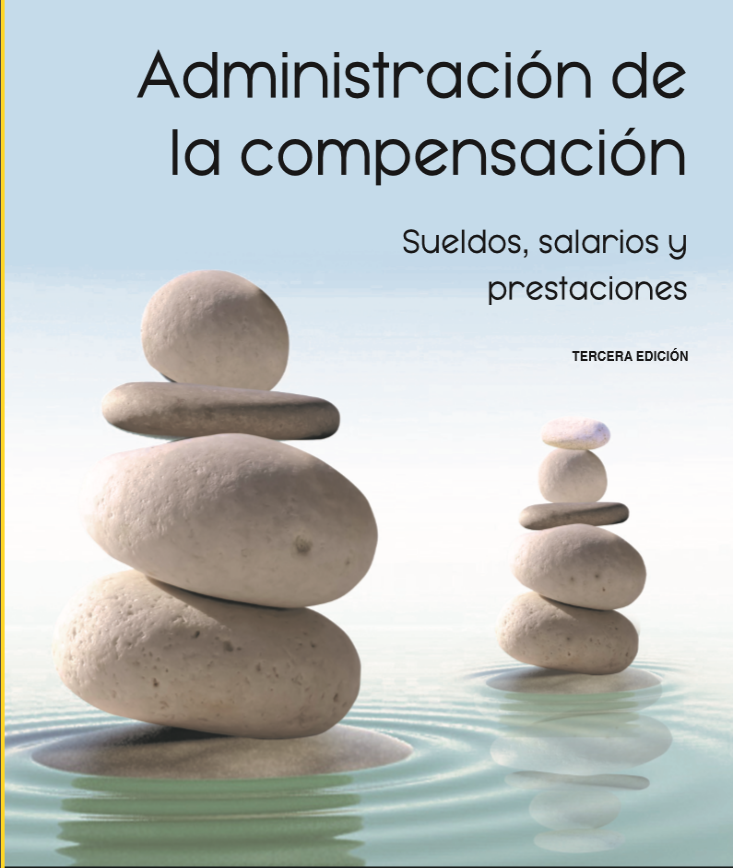 Administración de la compensaciónCapítulo 7. Las nuevas tendencias en la compensación
La información contenida en esta presentación es confidencial y está legalmente protegida, es posible que usted no esté autorizado para usar, copiar o divulgar todo o parte de la información expuesta.
Distinguido Profesor:
Esta presentación fue elaborada para auxiliarle en su labor docente, usted puede utilizarla libremente y nos gustaría escuchar su opinión sírvase indicarnos cómo podemos ayudarle.

Ricardo Varela
Autor
Objetivos
Al terminar de estudiar este capítulo, usted será capaz de:

• Conocer las nuevas tendencias para la fijación del pago a los trabajadores.

• Explicar las partes de un modelo de compensación variable.

• Desarrollar un plan de compensación variable.

• Explicar el pago con base en las competencias.

• Conocer las características de las bandas de pago.

• Utilizar la computadora para realizar programas de administración de la compensación.
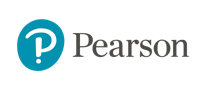 Principios del modelo de compensación variable
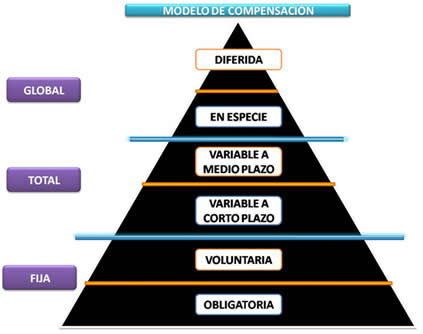 Principios y conceptos del modelo
Objetivo

Participativo

Autoaplicable

Flexible

Fácil de administrar

Comunicable

Autofinanciable
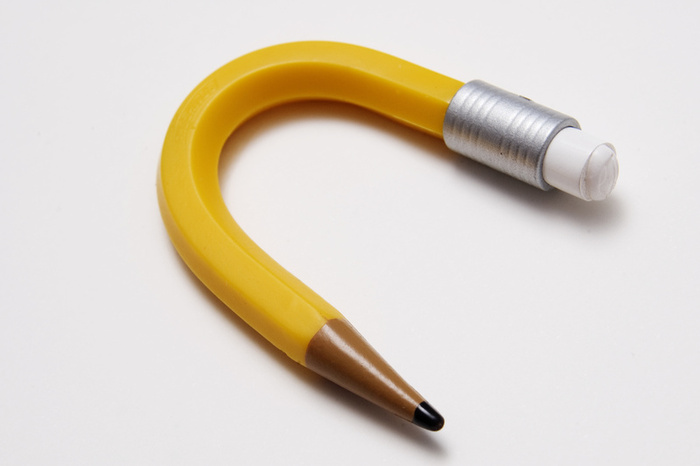 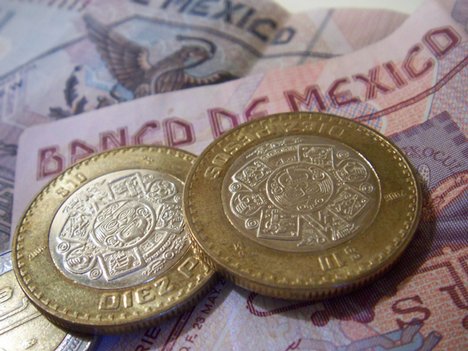 Desarrollo del modelo
Aceptación del modelo
Definición de los equipos de trabajo
Definición de las áreas de medición
Definición del modelo
Reconocimiento de las diferencias personales
Control estadístico
Medición y fuentes de información
Establecimiento de las políticas de pago
Evaluación y seguimiento
Inicio del plan
Pago con base en las competencias
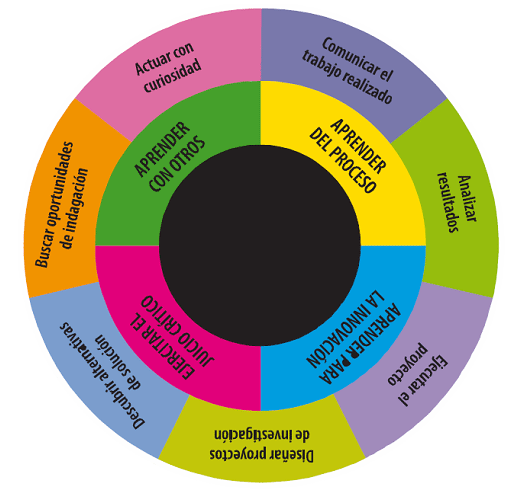 Bandas de pago
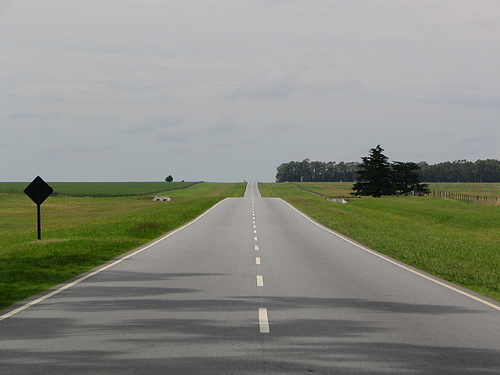 Nueva concepción del proceso de valuación de puestos
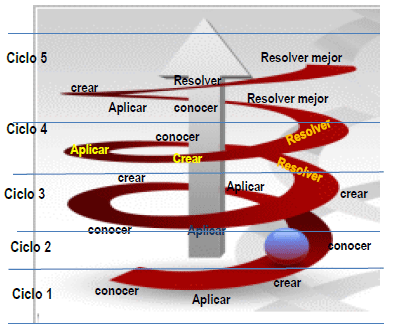 El pago nuevo
Mayor énfasis en recompensar a los individuos por sus aptitudes, conocimientos y competencias;

2. Más énfasis en el pago variable, con base en el desempeño y por medio de acciones; 

3. Más énfasis en dar a elegir a los individuos, las recompensas por recibir.
El uso de la computadora como herramienta de simplificación del proceso
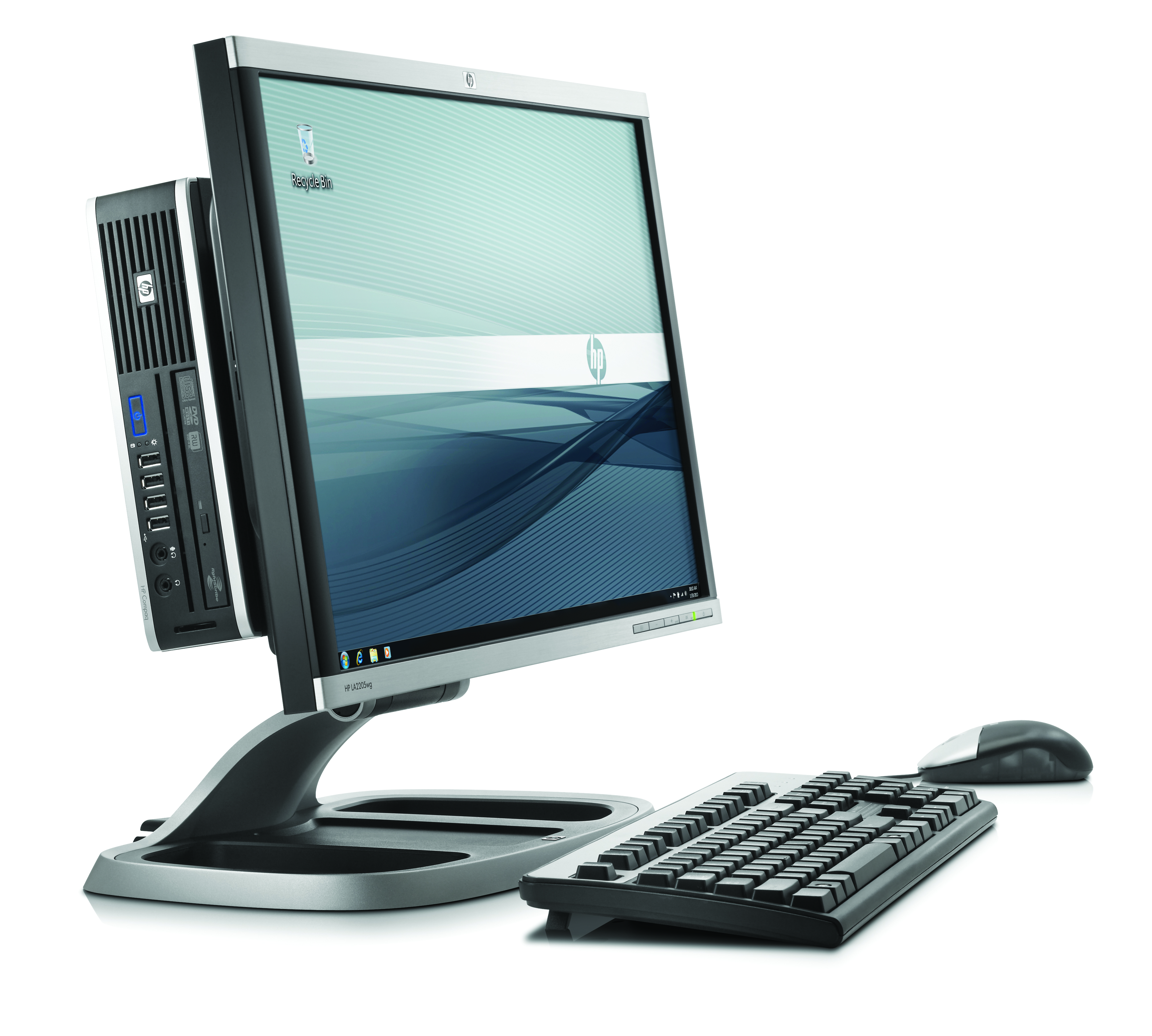